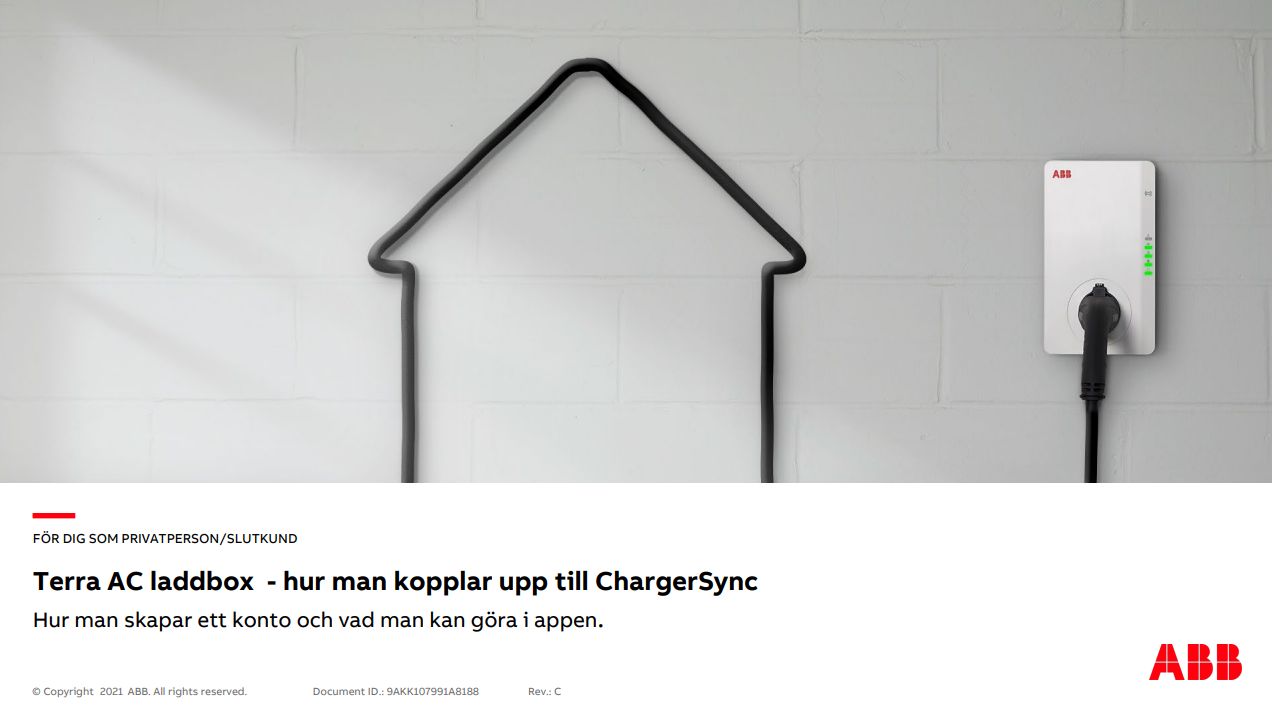 December 5, 2022
Slide 1
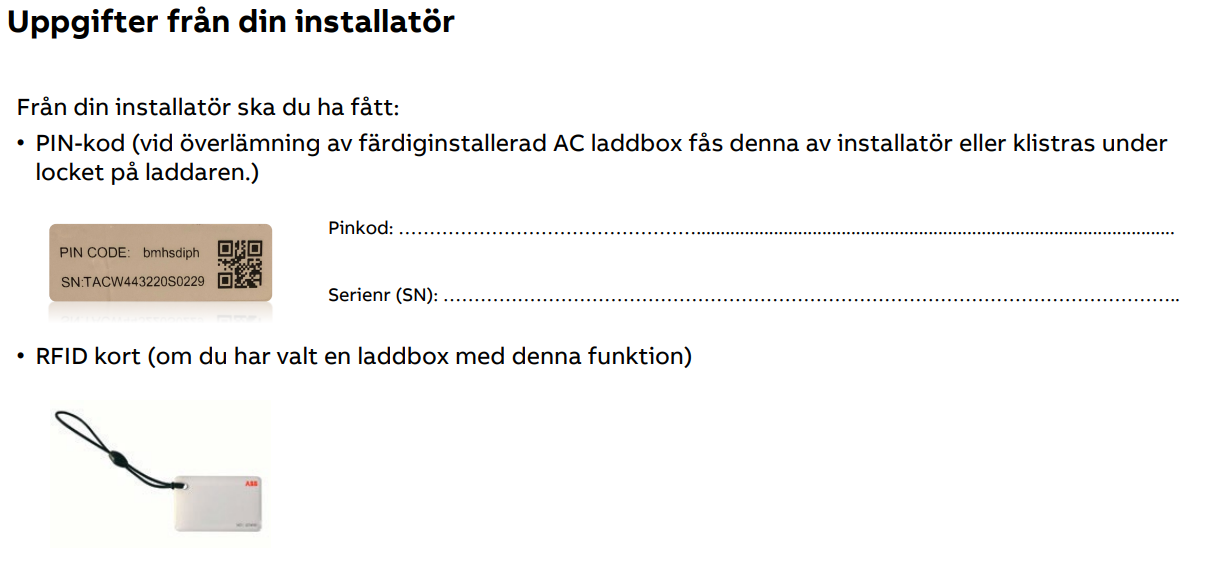 December 5, 2022
Slide 2
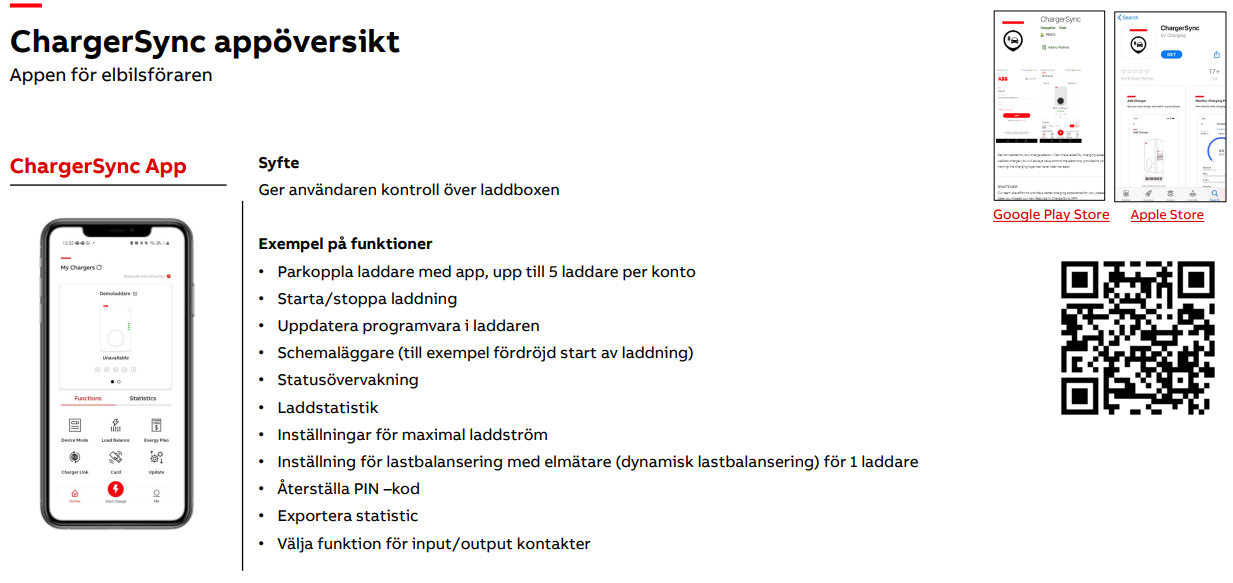 December 5, 2022
Slide 3
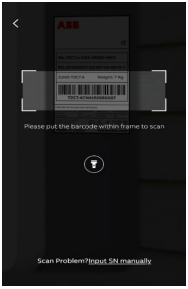 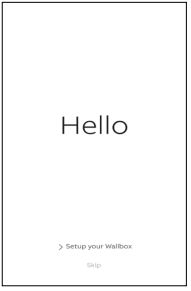 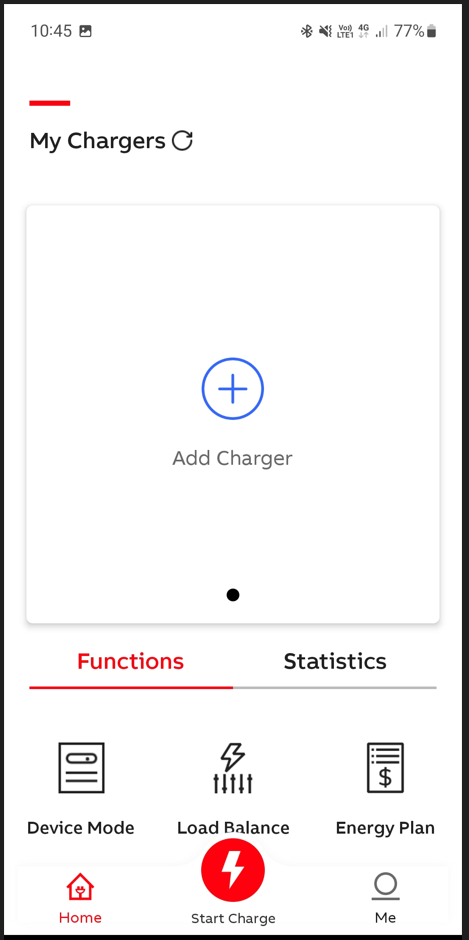 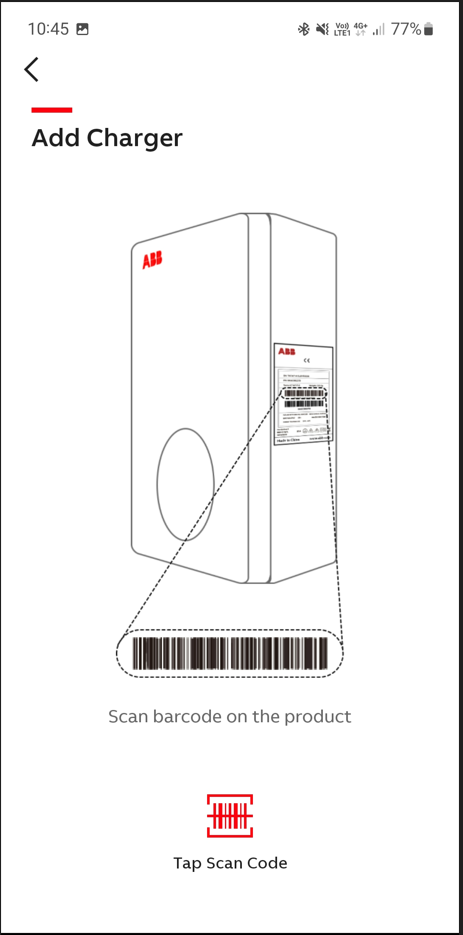 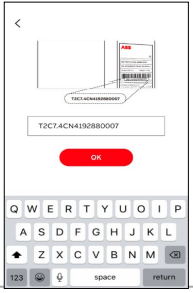 4.
5.b
5.d
ChargerSync app
Parkoppla laddare med app
3.
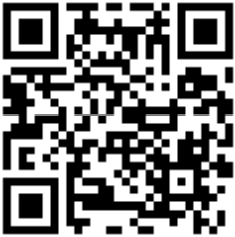 2.
5.c
5.a
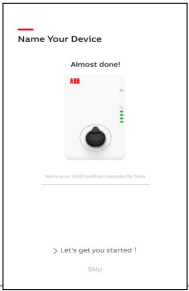 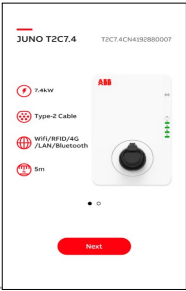 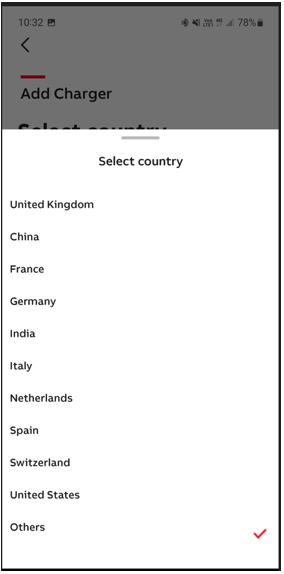 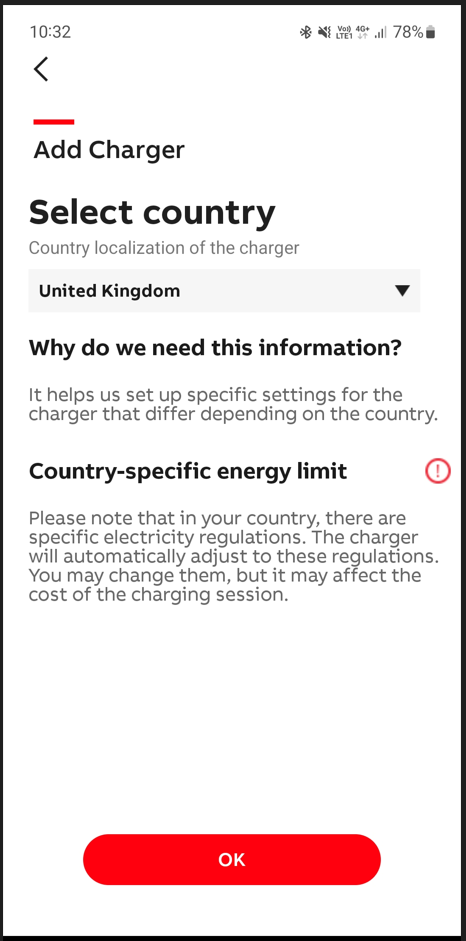 7.
6.a
1. Gå till Google play store/Applestore och ladda ner 
    appen  ChargerSync, eller genom att skanna ovan QR koden.
2. Tryck på ”Set up your wallbox”.
3. Tryck på ”Add charger”.
4. På sidan av laddaren, finns en skylt med serienummer.
5. Scanna serienummer(5.a+5.b)  eller ange det manuellt(5.c+5.d). 
6. Under ”Select country”(6.a). Välj ”others”(6.b).
7. Nu kan du anpassa din Terra AC efter dina förutsättningar.
6.b
December 5, 2022
Slide 4
Free Vending RFID
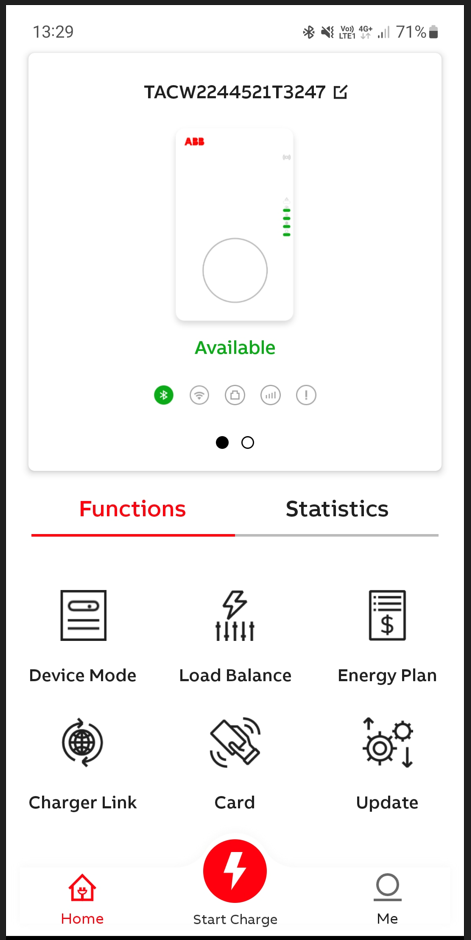 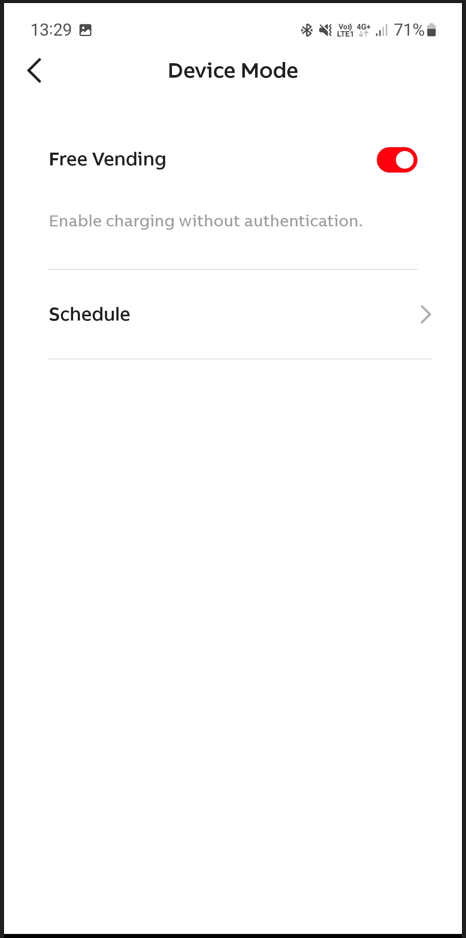 Under Device mod väljs om läget ” Free Vending” skall vara på eller av .
 Default är Free Vending.
 
Free Vending på
Vid Free Vending, är laddaren alltid öppen för laddning. 
Laddningen startar så fort en bil är ansluten.
 
Free Vending av
Vid Free Vending av, så kan laddning bara startas med RFID kort eller med ChargerSync appen. Alternativt skapar man en öppen laddning i schemaläggaren, då är laddningen öppen under den inställda tidsperioden i schemaläggaren.
December 5, 2022
Slide 5
Schemaläggaren
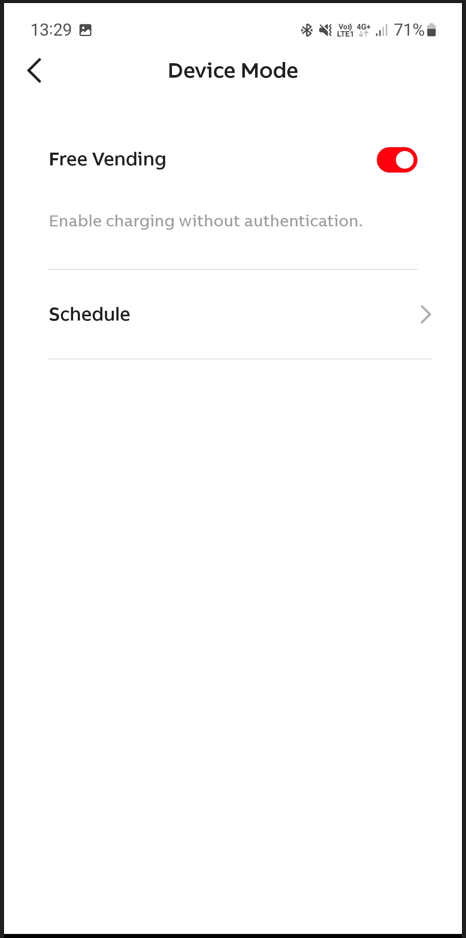 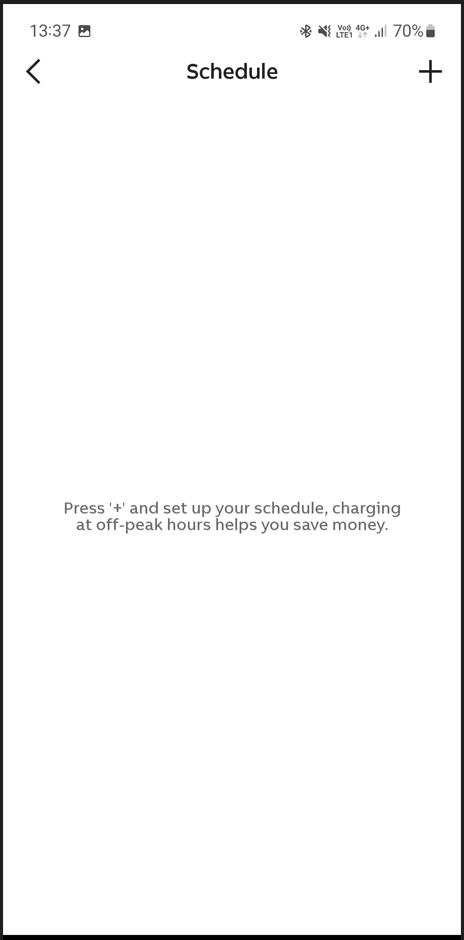 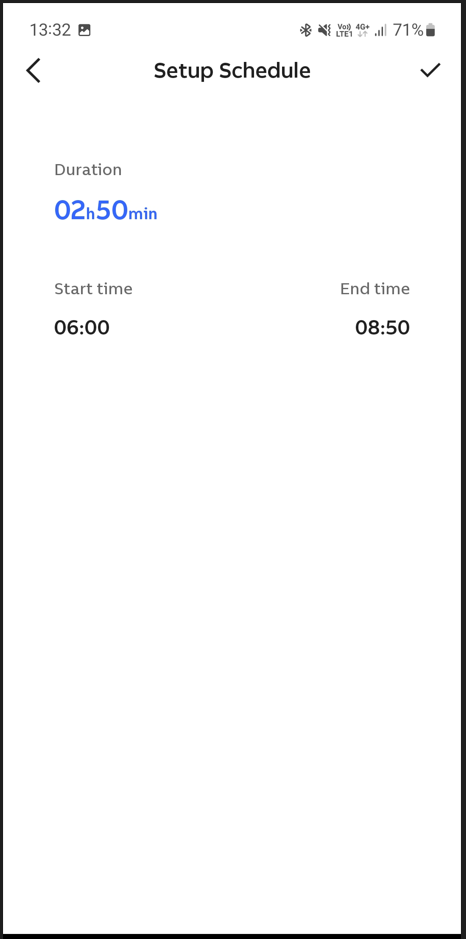 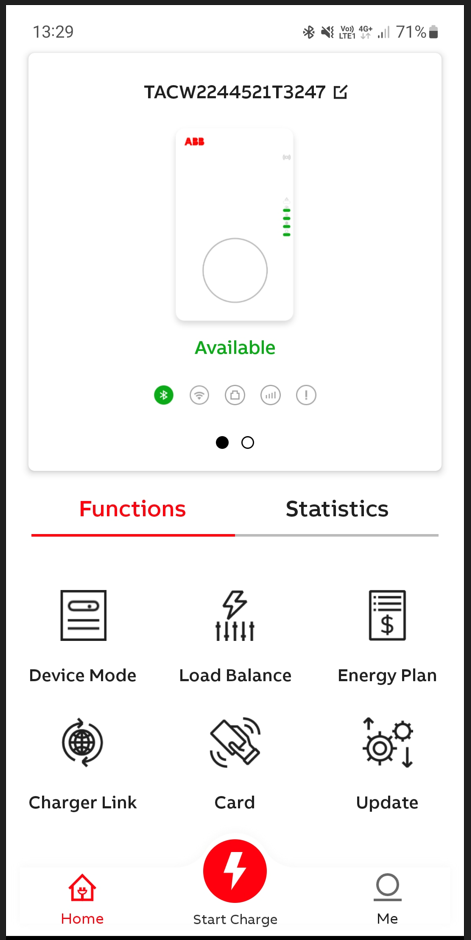 Med “Schedule” kan laddare ställas in för att börja ladda vid en speciell tidpunkt.Under schemalagd period krävs ingen autentisering för att använda laddaren. Man behöver alltså inte använda RFID-tagg eller app för att starta laddning. 
Tryck på ”Device mode” 
Tryck sedan på ”Schedule” 
För att skapa ett schema för laddning, tryck på ”+”
Skapa ett önskat laddschema
December 5, 2022
Slide 6
Statisk lasthantering
Tryck ” Set manually”
Där efter har man möjlighet att begränsa laddströmmen mellan 
6A – till den inställda max laddström. Beroende på modell av laddare och installationen. Max laddström sätts av installatören.(i detta exempel 6 – 32A)
Tryck sedan ”OK” för att verkställa.
Laddaren kommer då att ladda kontinuerligt med det inställda värdet
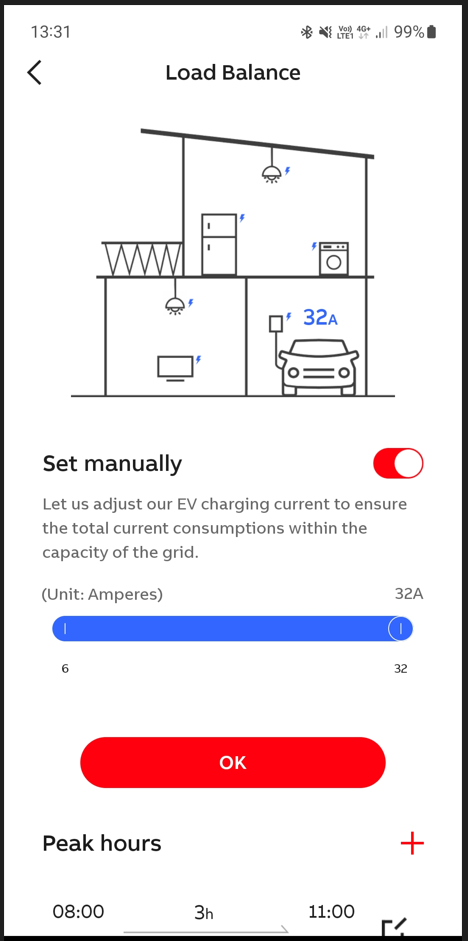 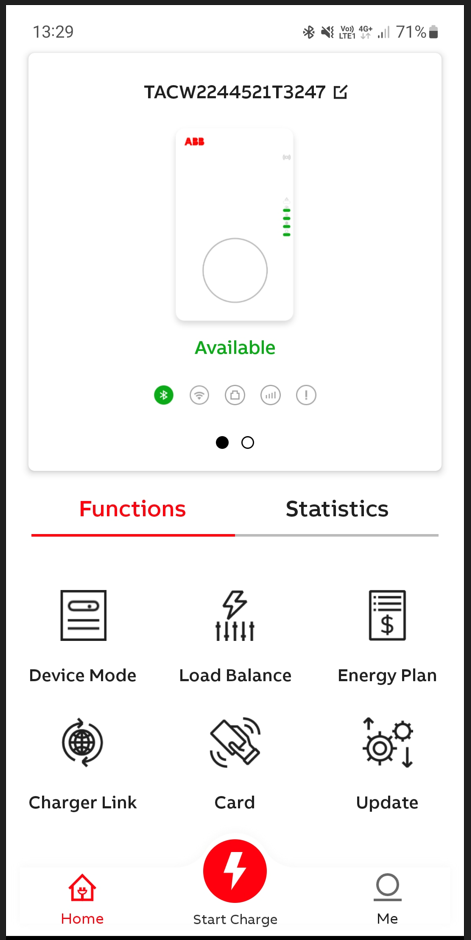 Exempel
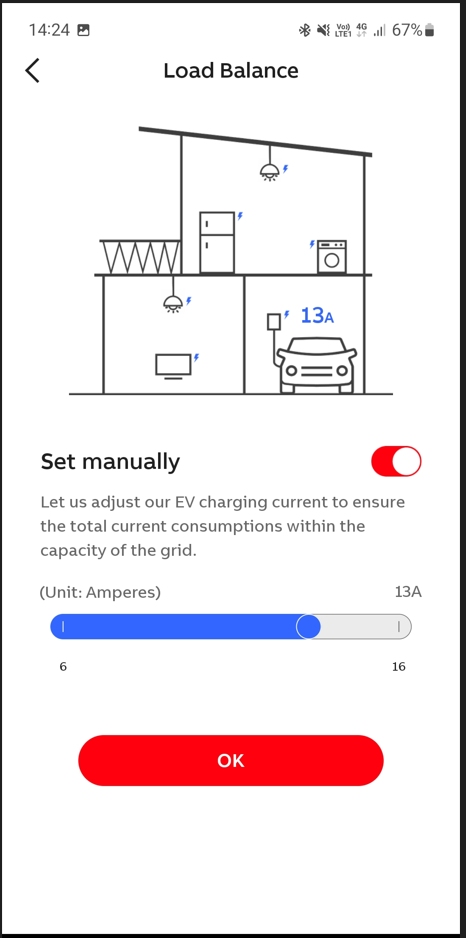 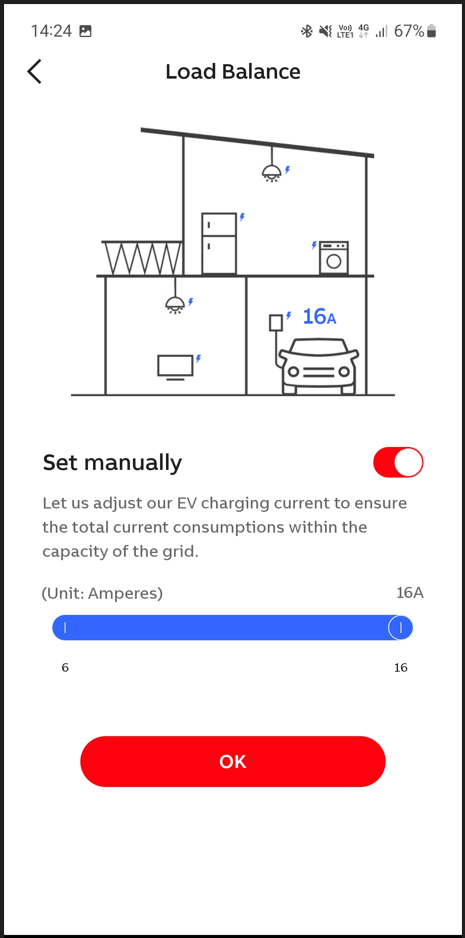 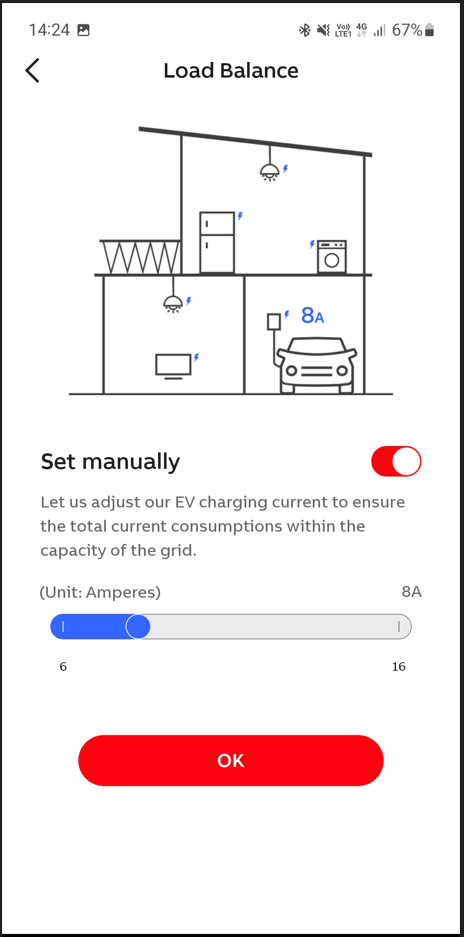 December 5, 2022
Slide 7
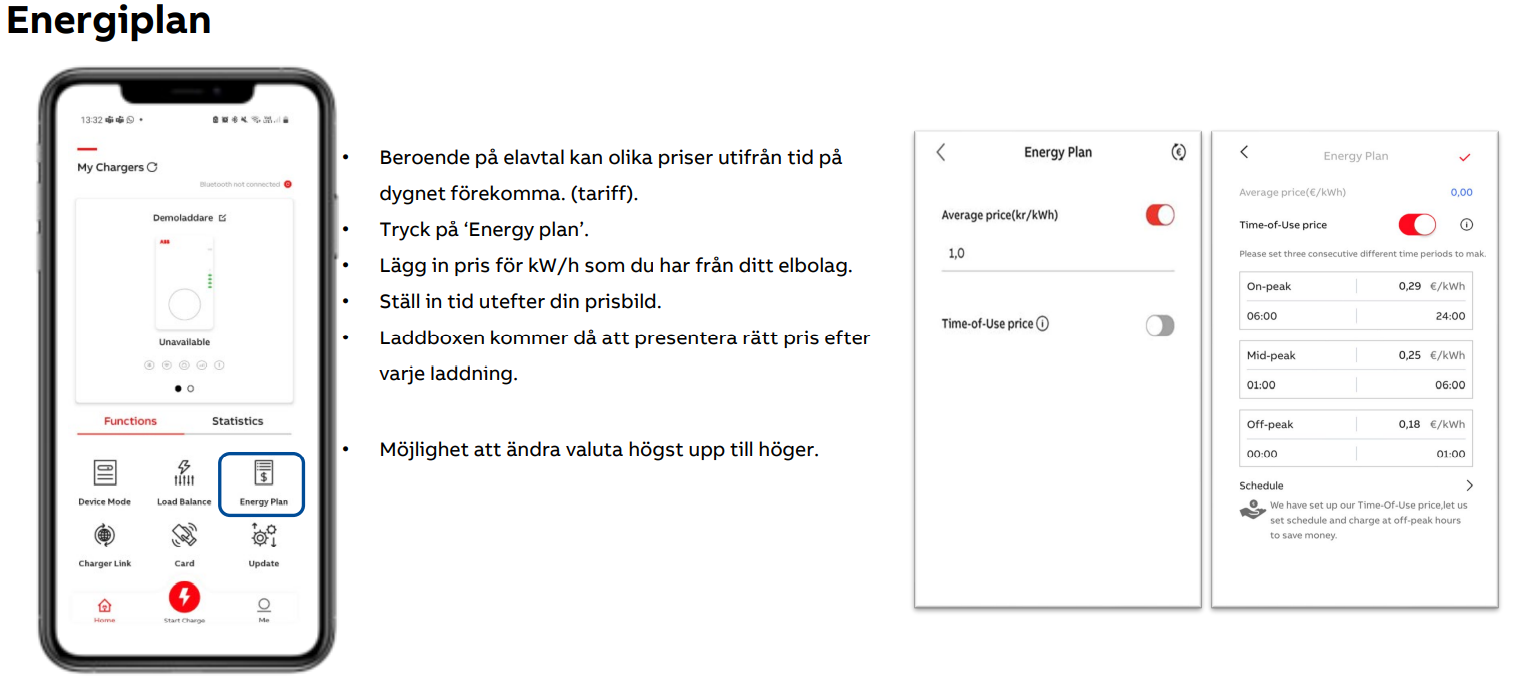 December 5, 2022
Slide 8
Uppkoppling till internet
Under ”Charger Link” väljs metod för internetuppkoppling.
Laddaren kan därefter användas med ABB ChargerSync Portal(webb-baserad laddportal),
eller mot annat OCPP baserat backend. Typ av uppkoppling beror på laddar modell.
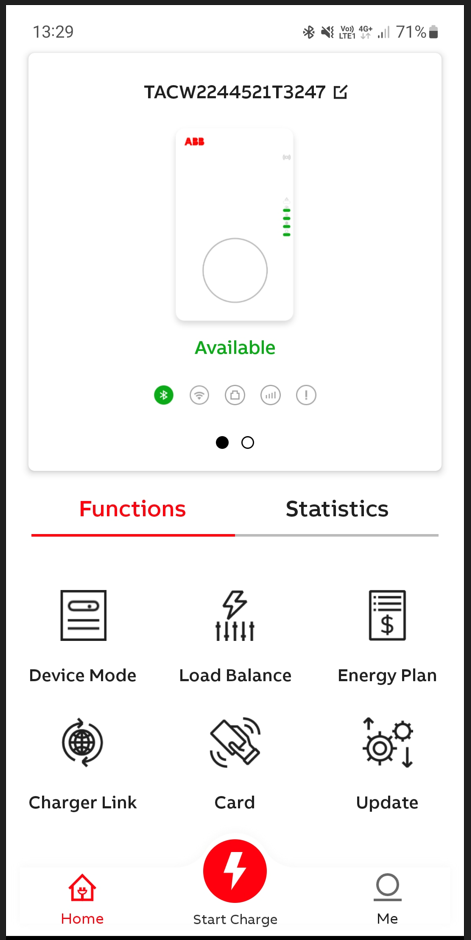 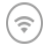 Wi-Fi(2,4 GHz)*

4G(Option)

LAN

Offline**

* För att aktivera Wi-Fi, måste telefonen/surfplattan, vara ansluten till samma Wi-Fi nät(2,4 GHz nät) som laddaren skall anslutas till.
** Om laddaren inte skall anslutas till internet(Wi-fi,4G eller LAN), skall Offline väljas. Annars kommer laddaren att larma för kommunikationsfel(röd larmdiod) och det går inte att ladda.
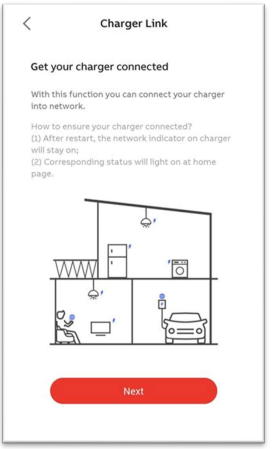 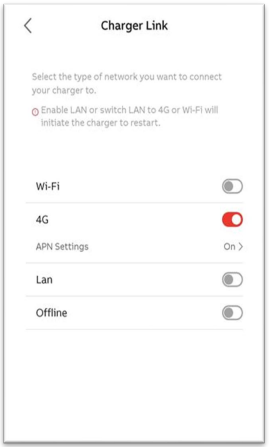 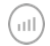 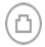 December 5, 2022
Slide 9
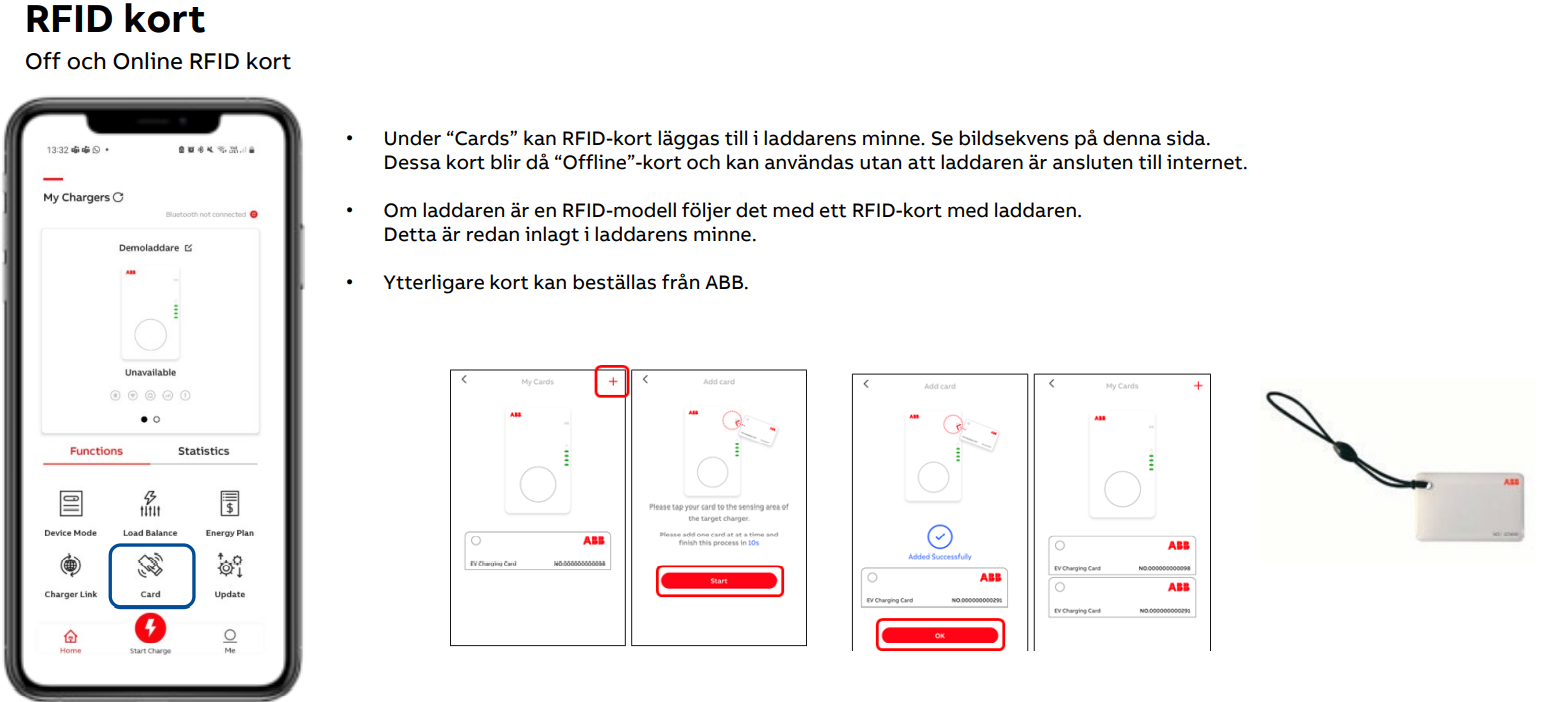 December 5, 2022
Slide 10
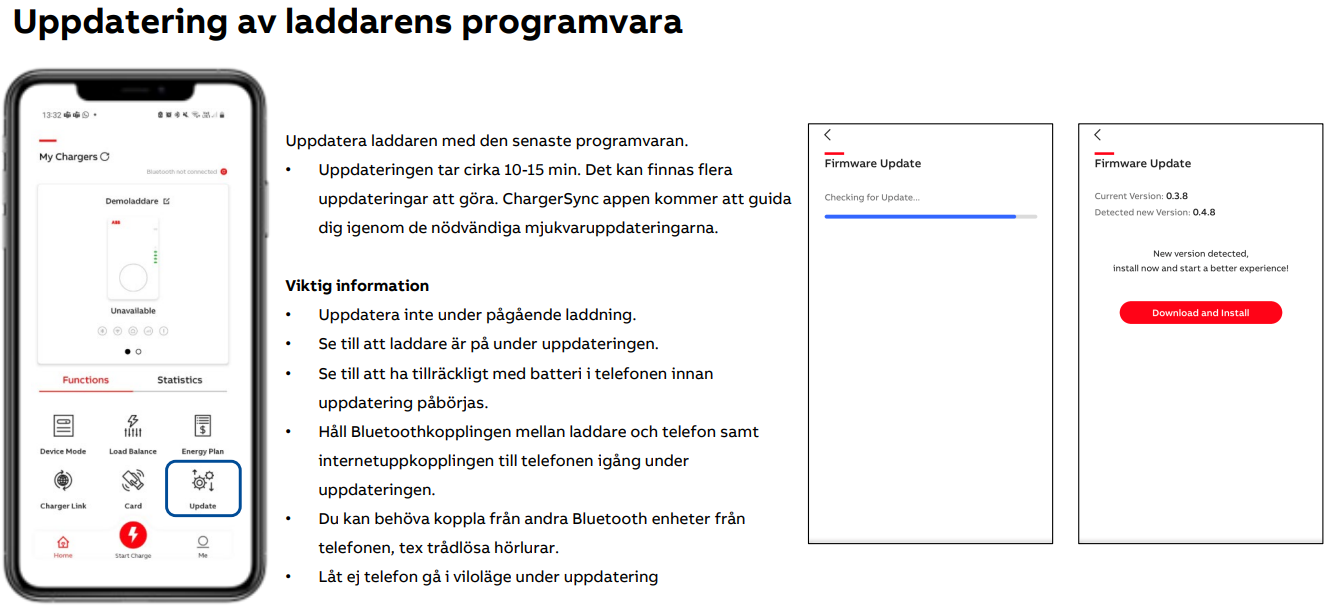 December 5, 2022
Slide 11
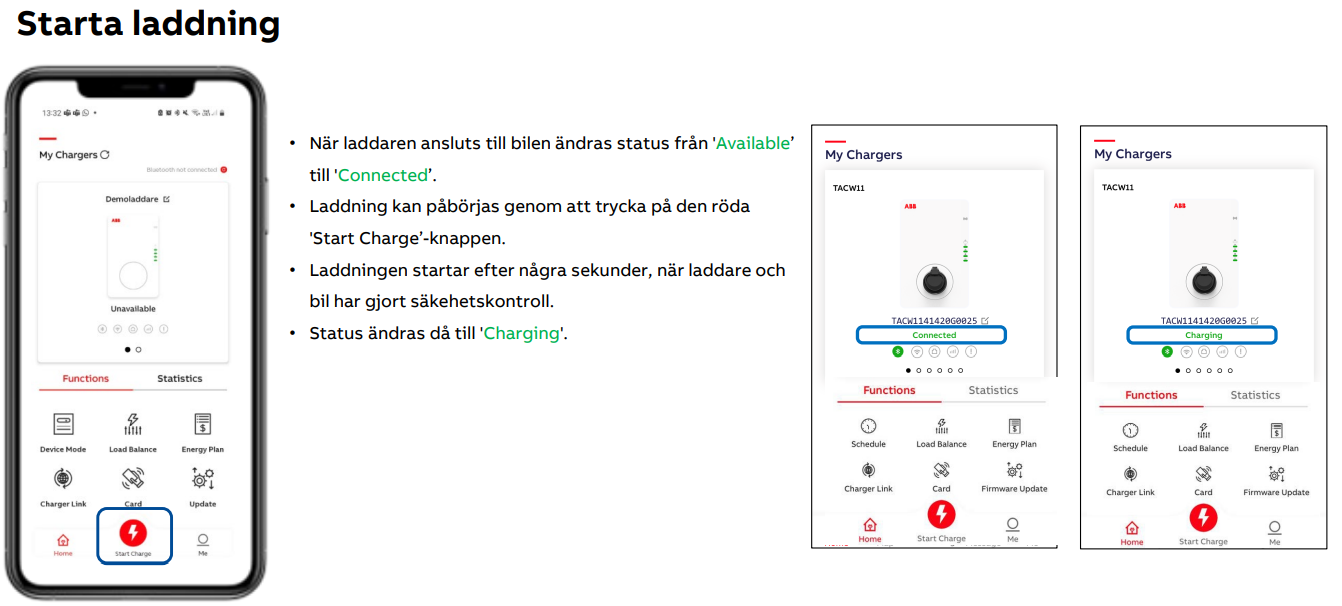 December 5, 2022
Slide 12
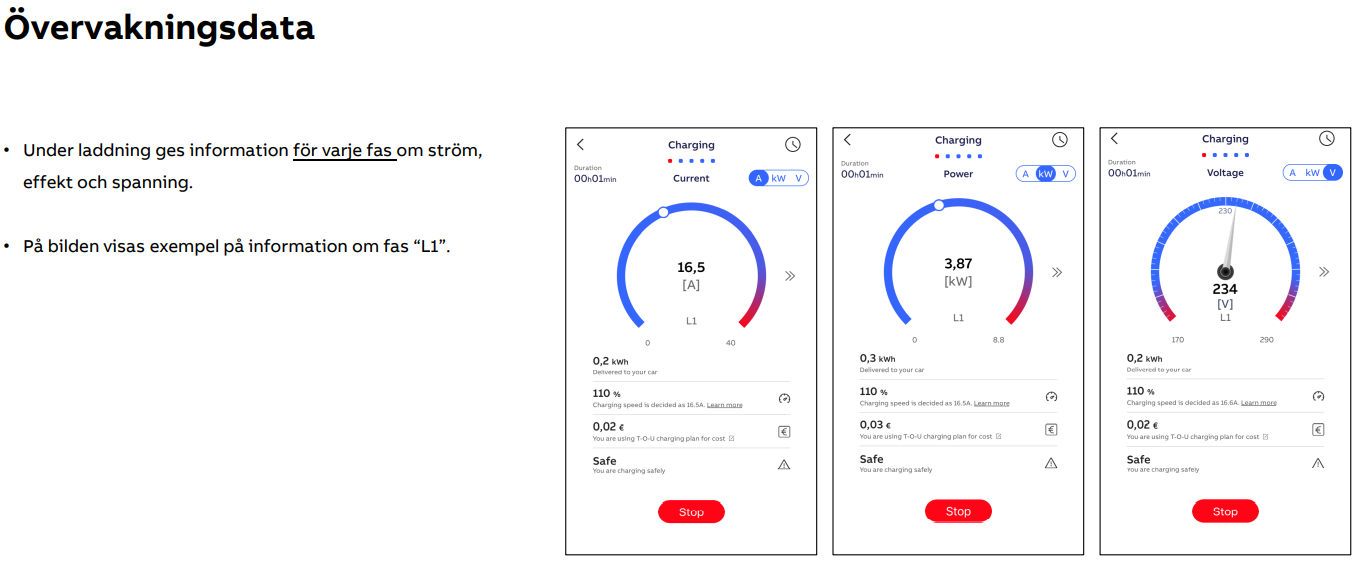 December 5, 2022
Slide 13
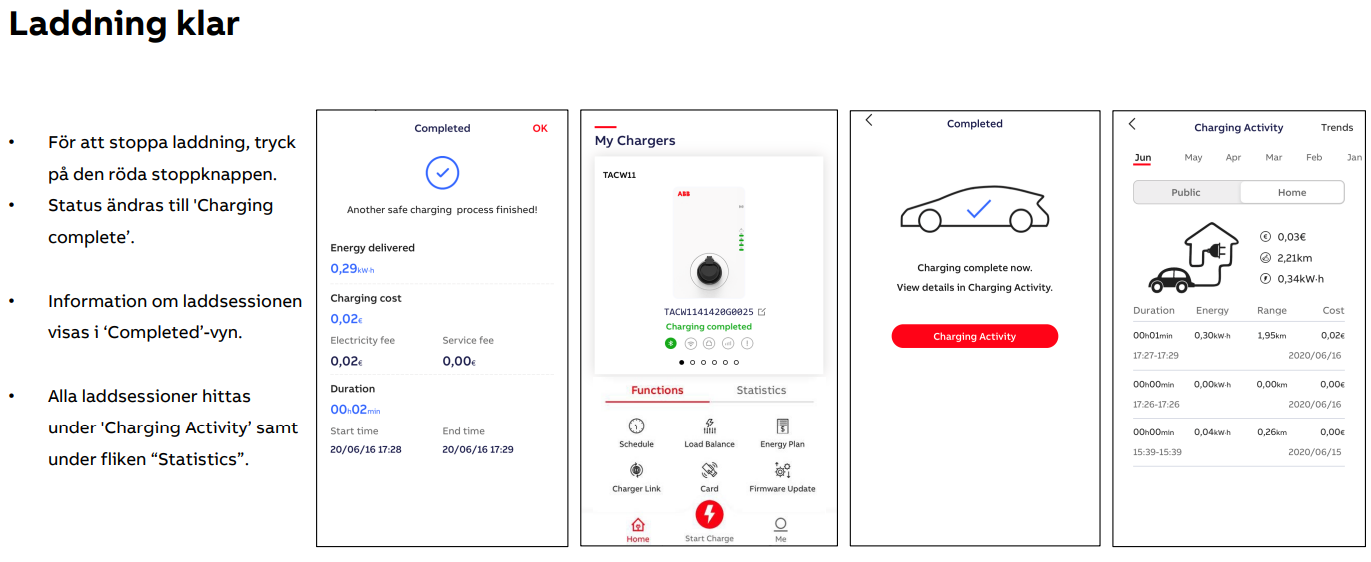 December 5, 2022
Slide 14
Användarkonto
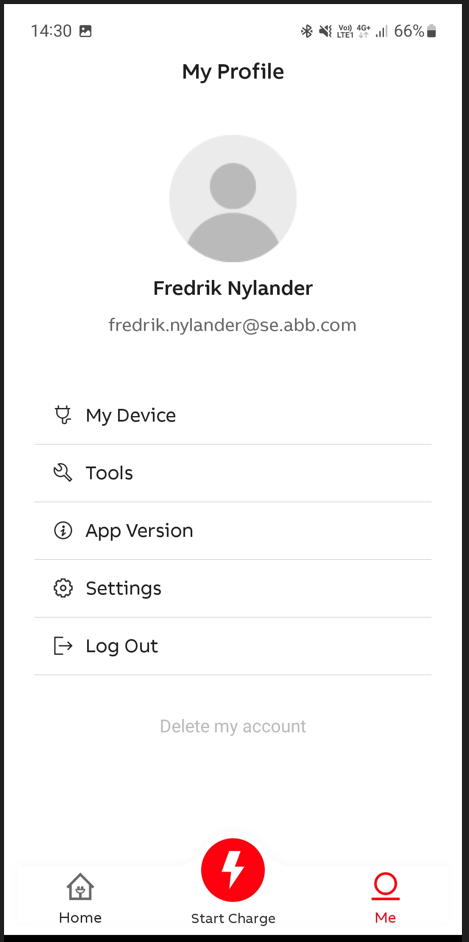 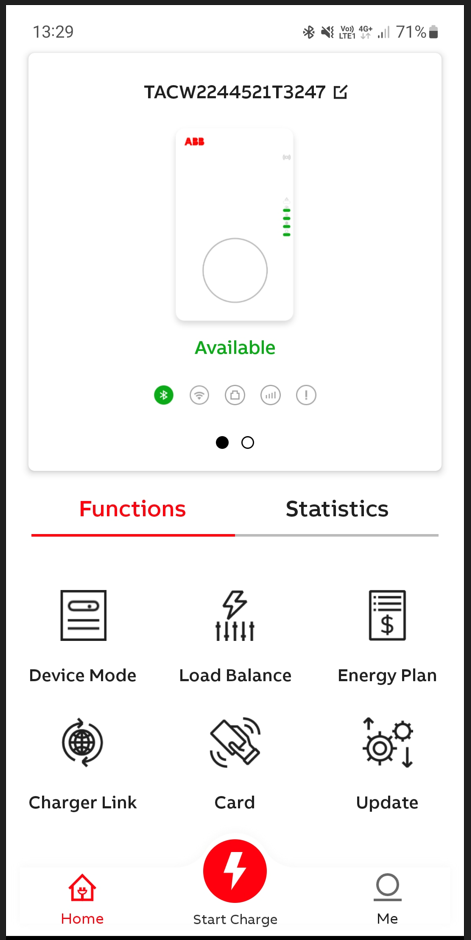 Under ”ME” så hittar du information om användarkontot.

My Device – laddare som är anslutna till kontot.
Tools – här kan du tvinga fram ”lossa laddkabel” ur laddaren.
App Version – visar aktuell version av ChargerSync(Ex. V1.9)
Settings – Ändrar  valuta för kostnadsberäkning( Krone = Sek)
Log Out – logga ut ur appen.
Inge Ström
Inge.strom@se.abb.com
December 5, 2022
Slide 15
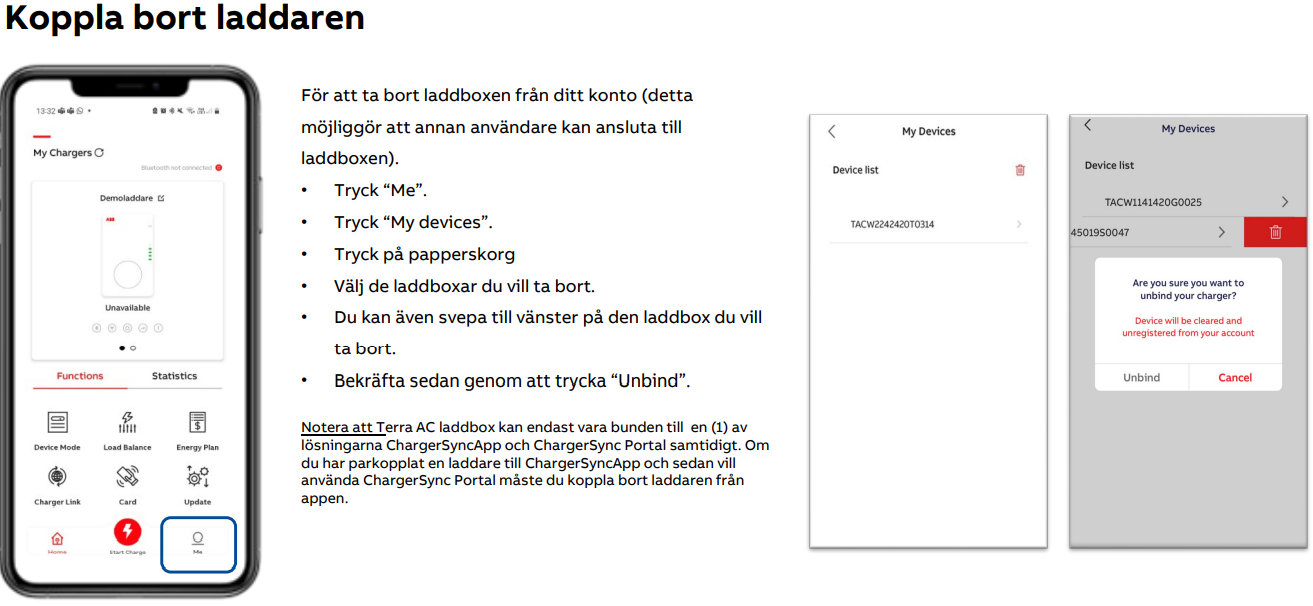 December 5, 2022
Slide 16
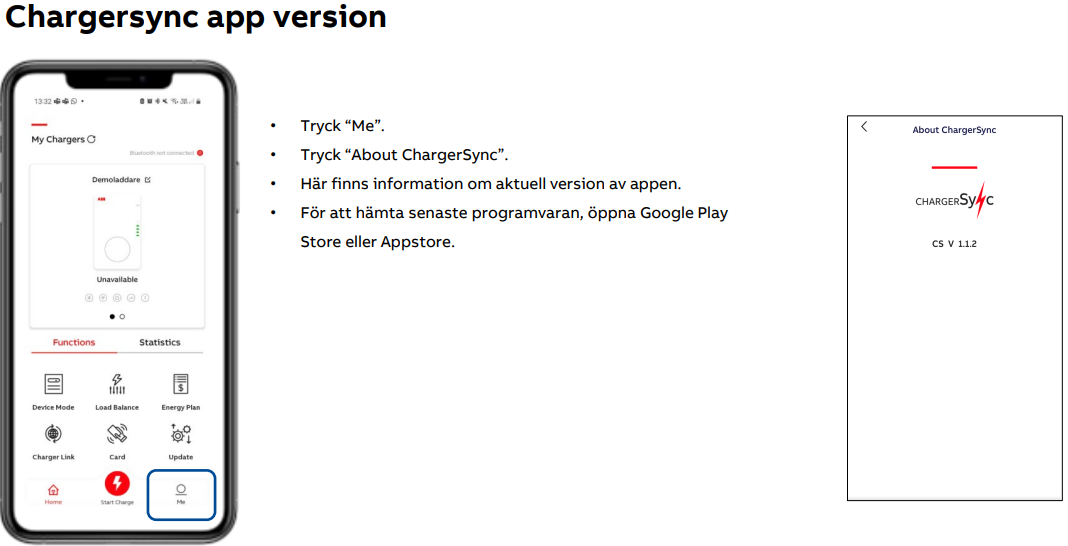 December 5, 2022
Slide 17
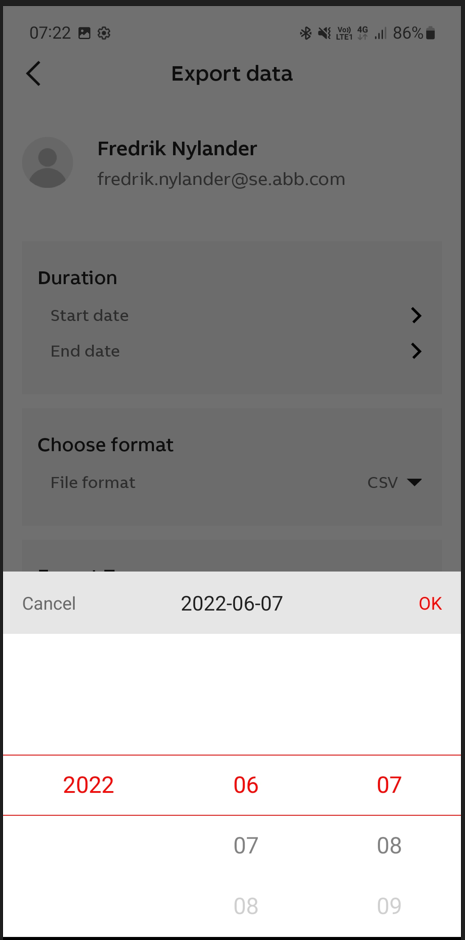 Exportera statistik
5.
2.
1.
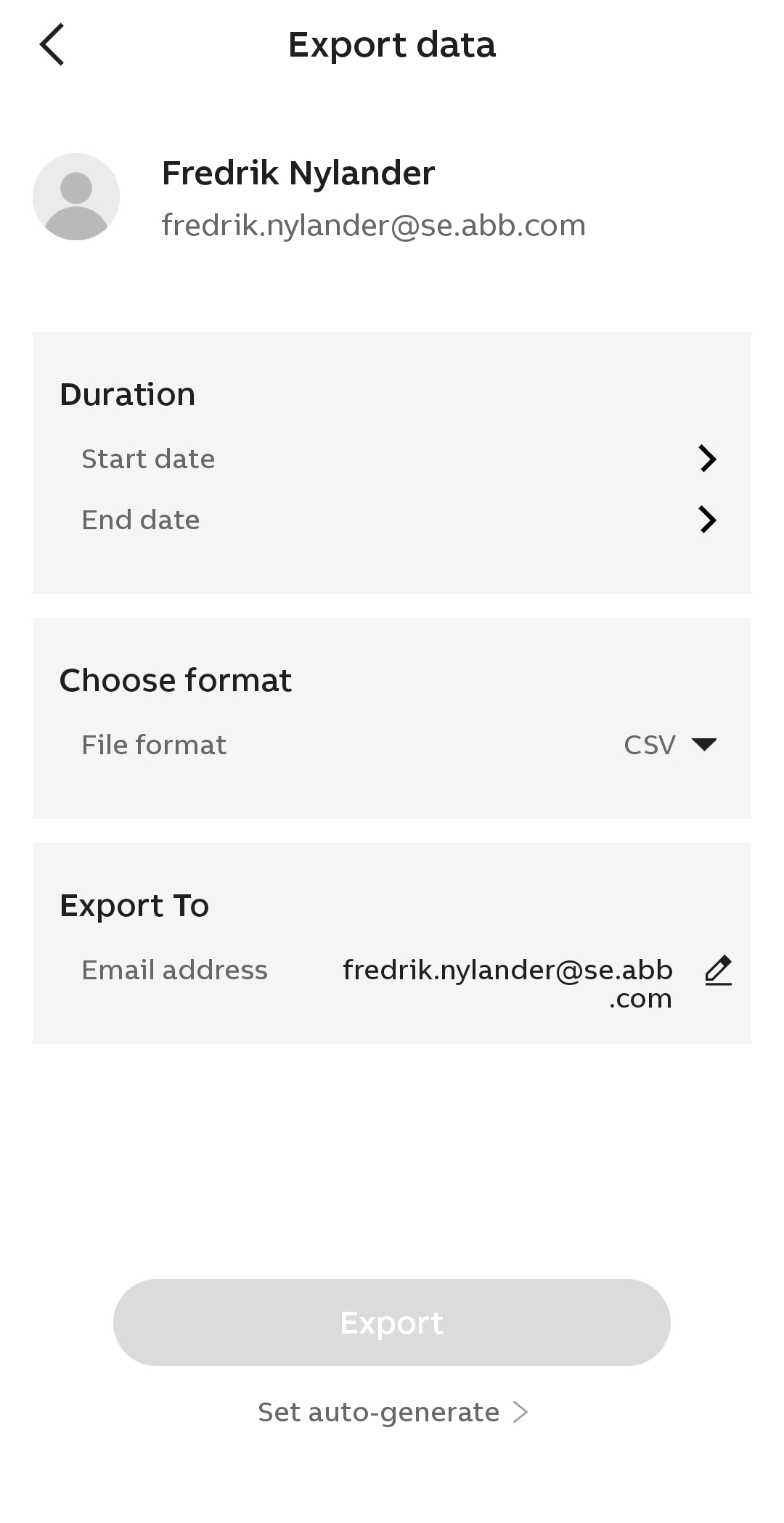 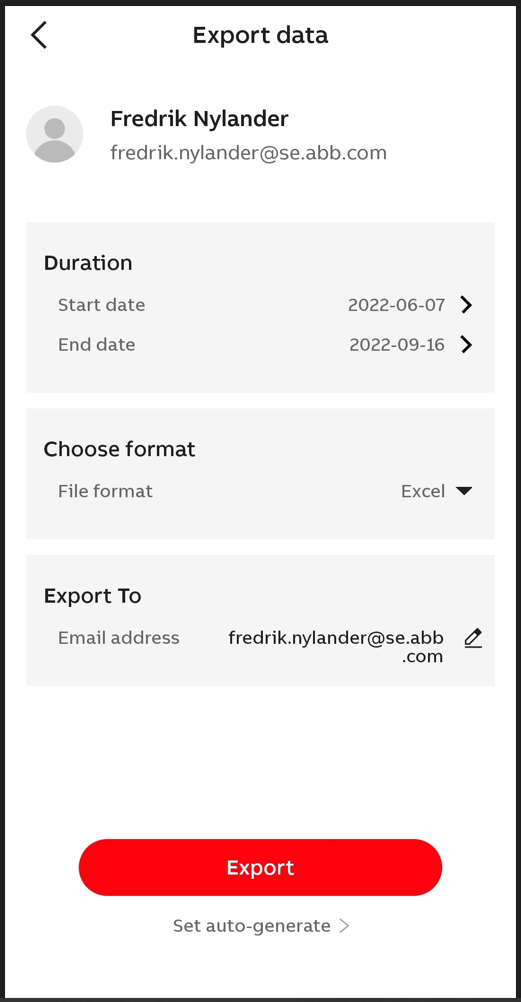 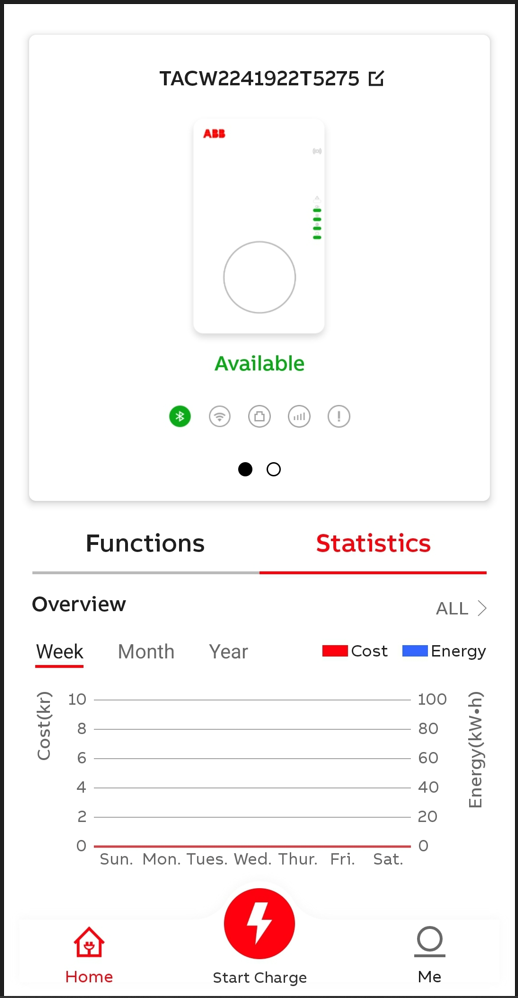 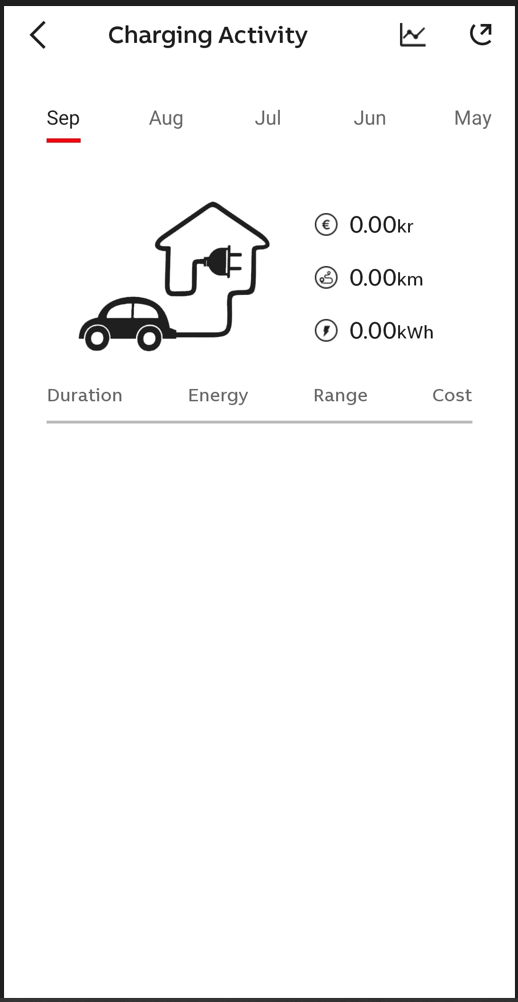 3.
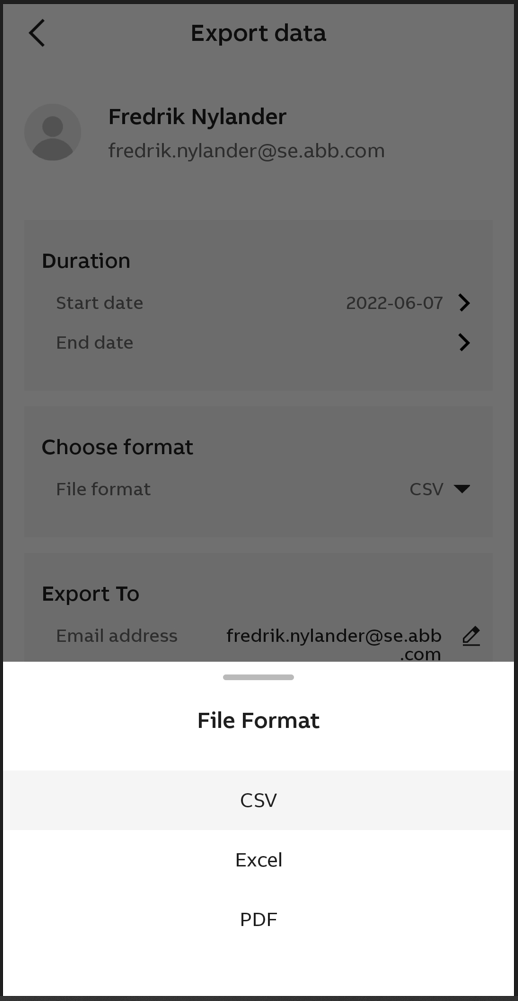 4.
Tryck på statistik
Tryck på ikonen för export
Välj önskad tidsperiod
Välj önskad filformat
Tryck ”Export”
December 5, 2022
Slide 18
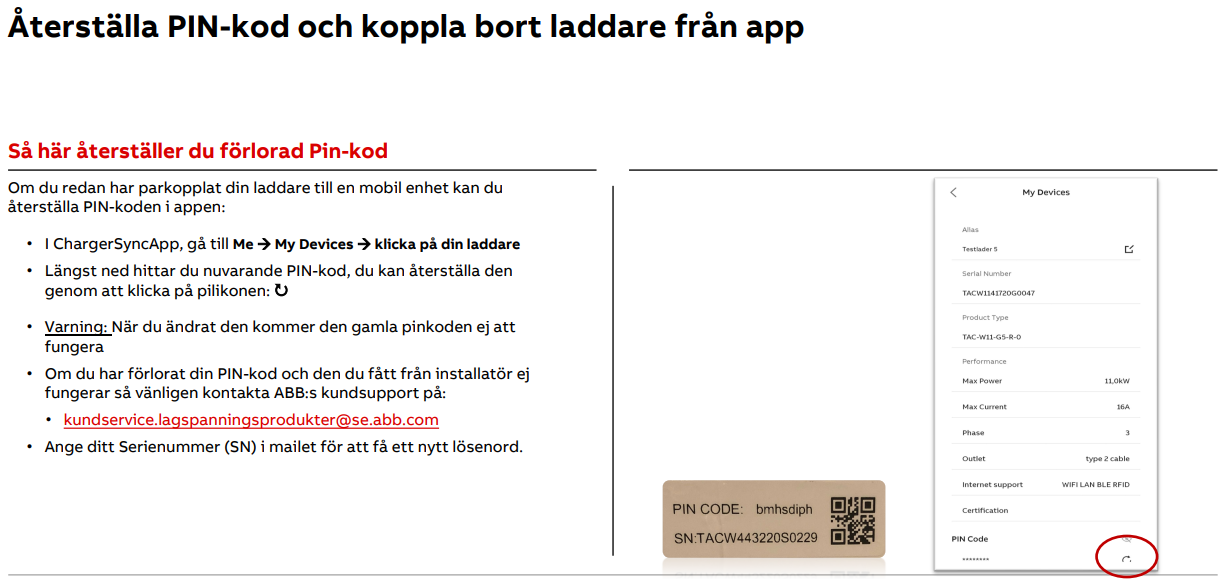 December 5, 2022
Slide 19